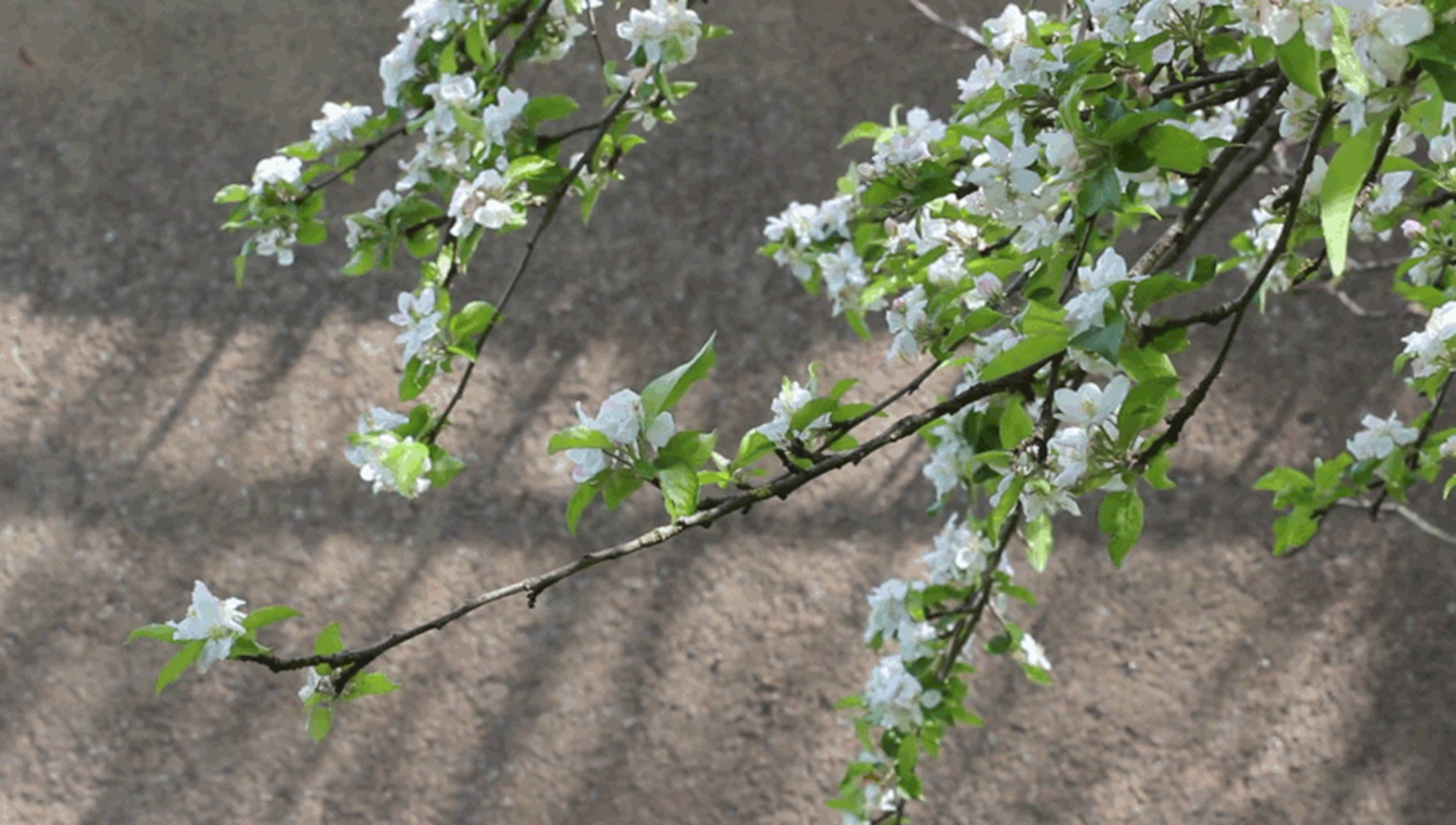 اهلا و سهلا
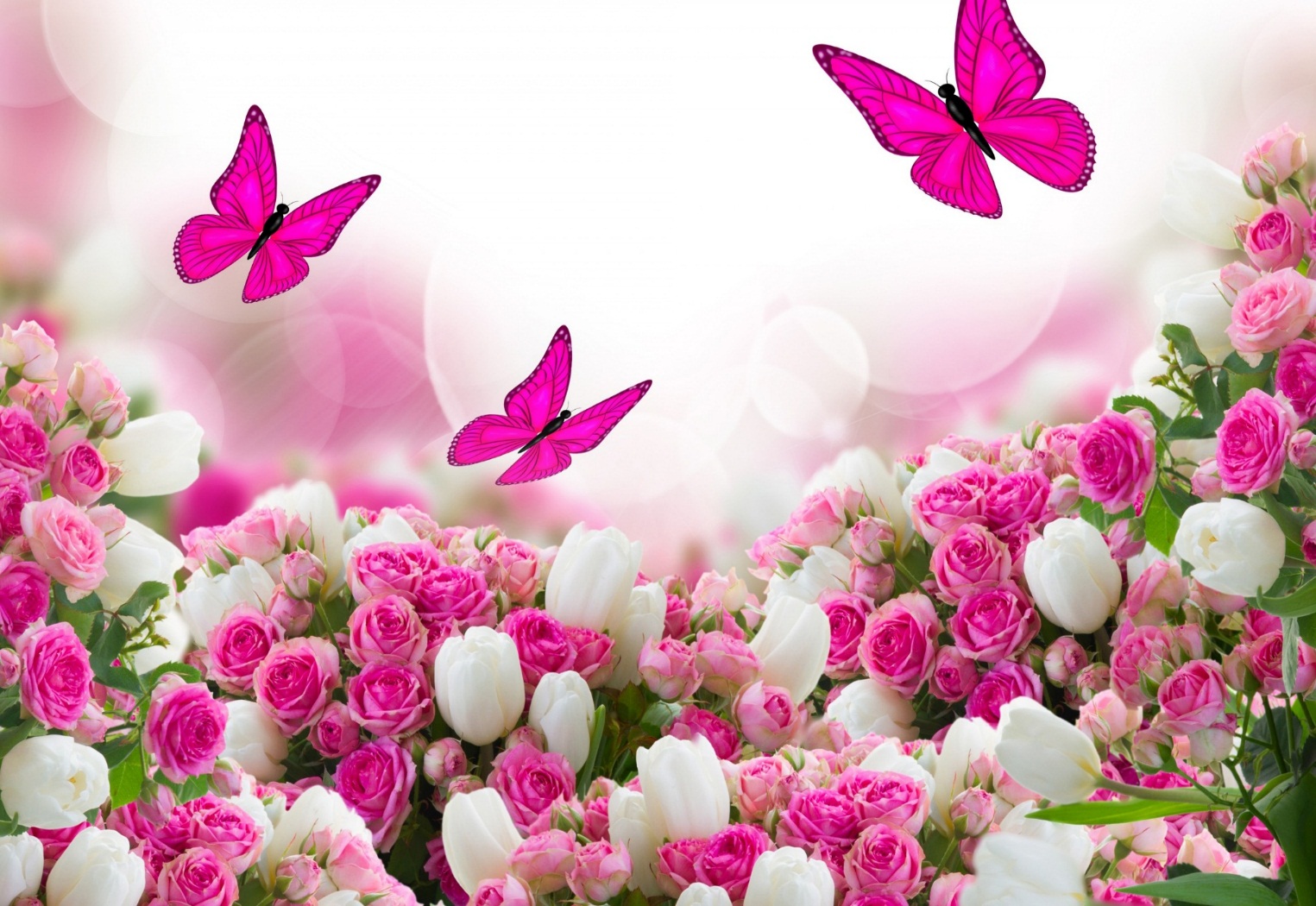 اهلا و سهلا
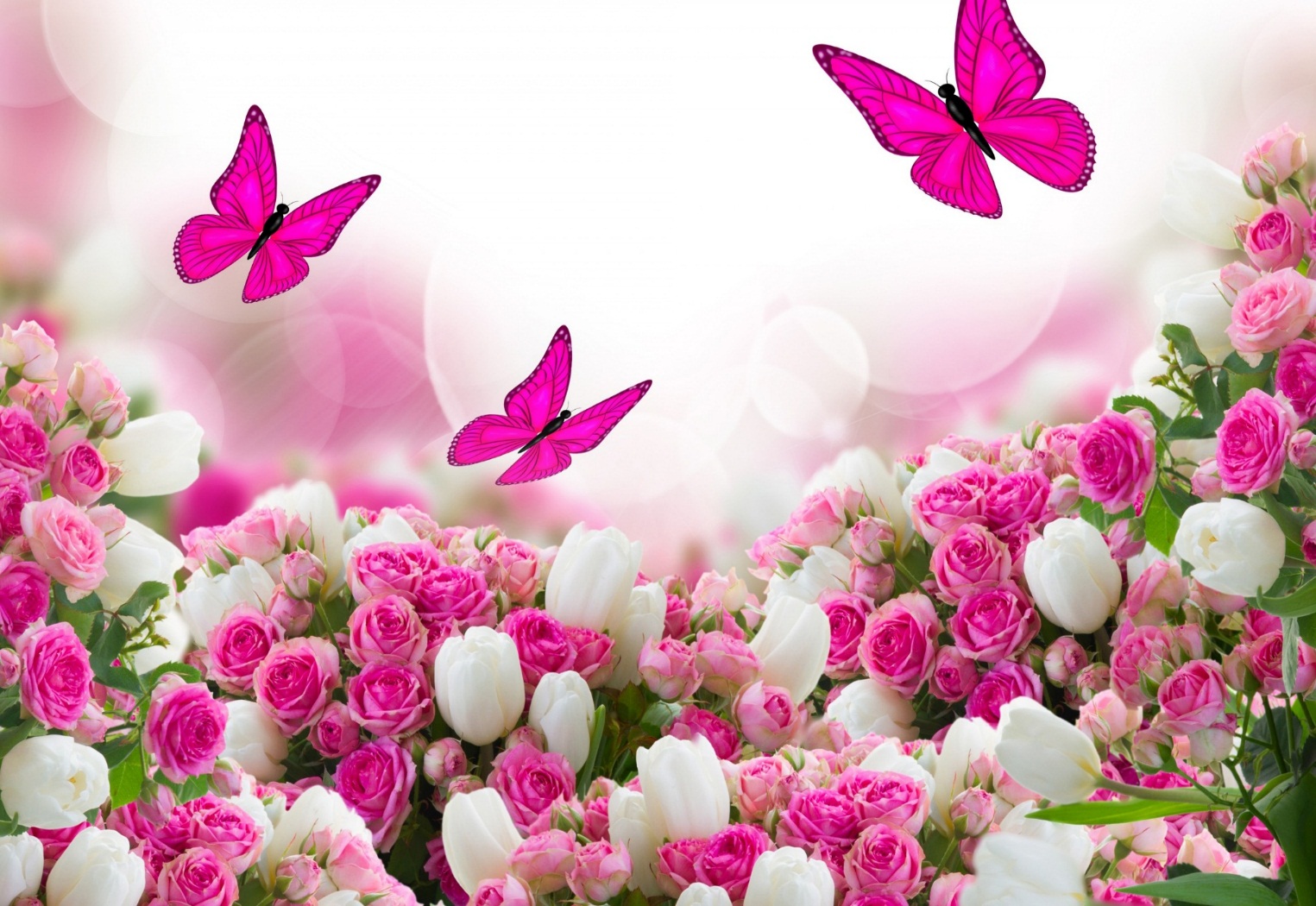 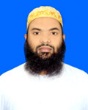 تعريف المدرس
محمد ابو الحسن
  مدرس المعين
  صالح اباد محي السنة داخل مدرسة  
  رقم الجوال:01745571436 
Email:hassan88only@gmail.com
تعريف الدرس
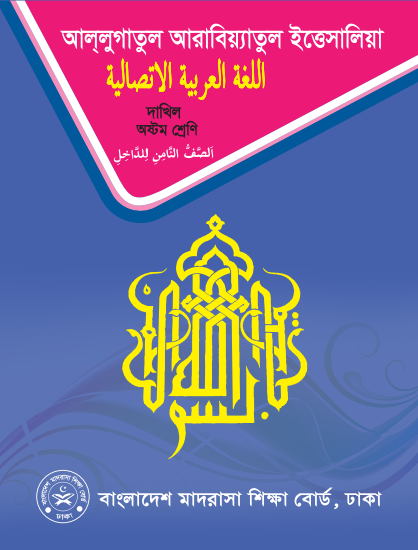 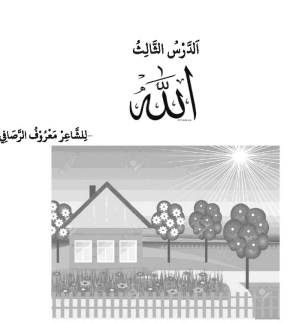 اهداف الدرس
بعد نهاية الدرس يستطيع الطلاب
* ان يقولوا معاني مفردات
* ان يقولوا الشعر اربعا اسطرا حفظا-
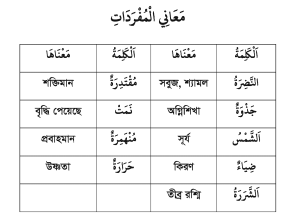 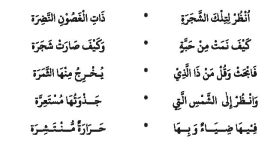 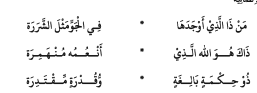 واجب المنزلي
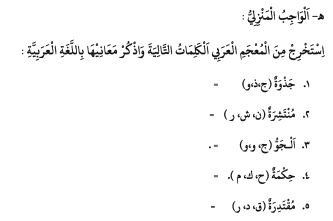 شكرا